2022 Boards of Visitors Orientation:Trusteeship 101The Role of a Public Trustee: Resources and Ideas
Michael Poliakoff, Ph.D.
President, the American Council of Trustees and Alumni (ACTA)
October 18, 2022
Principles of Trusteeship – Pie chart
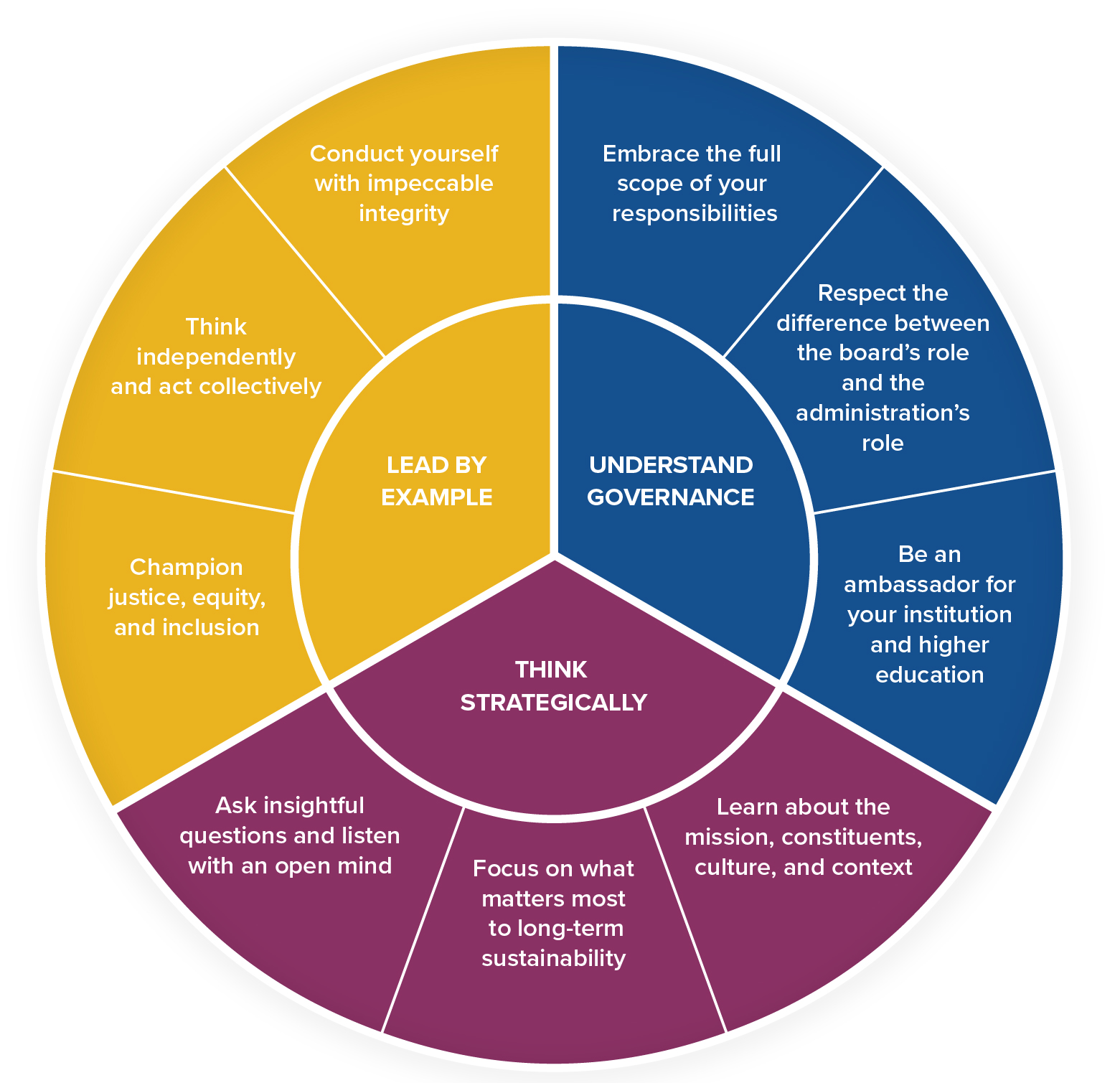 NEED GRAPHIC HERE
2
Governance for a New Era: A Blueprint for Higher Education Trustees
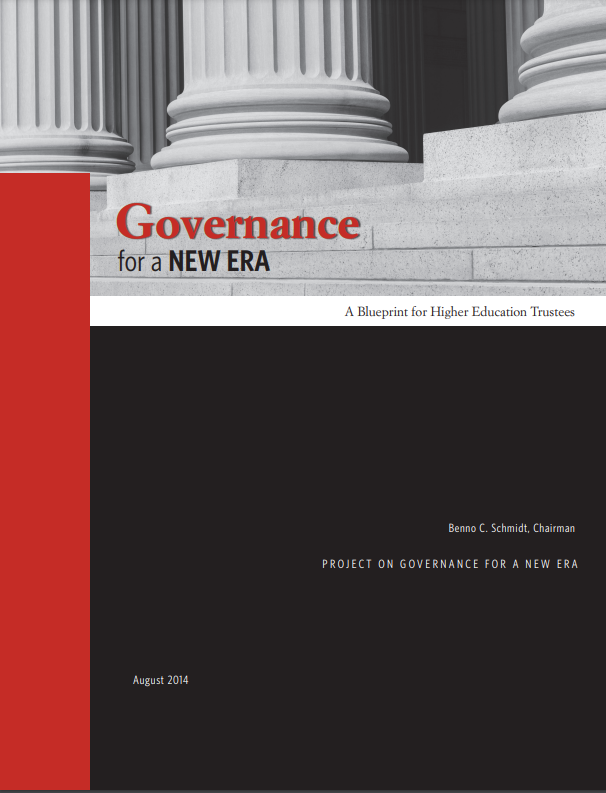 3
Virginia § 23.1-1304. Governing boards; additional duties; educational programs
B. Educational programs for the governing boards of public institutions of higher education shall include presentations relating to:

1. Board members' primary duty to the citizens of the Commonwealth…
State University System of Florida Accountability Plan
State University System of Florida Accountability Plan
HowCollegesSpendMoney.com
Free for the public, designed for trustees

Data from over 1,500 four-year public and private colleges

Nine years of data

Spending, tuition, enrollment and other information
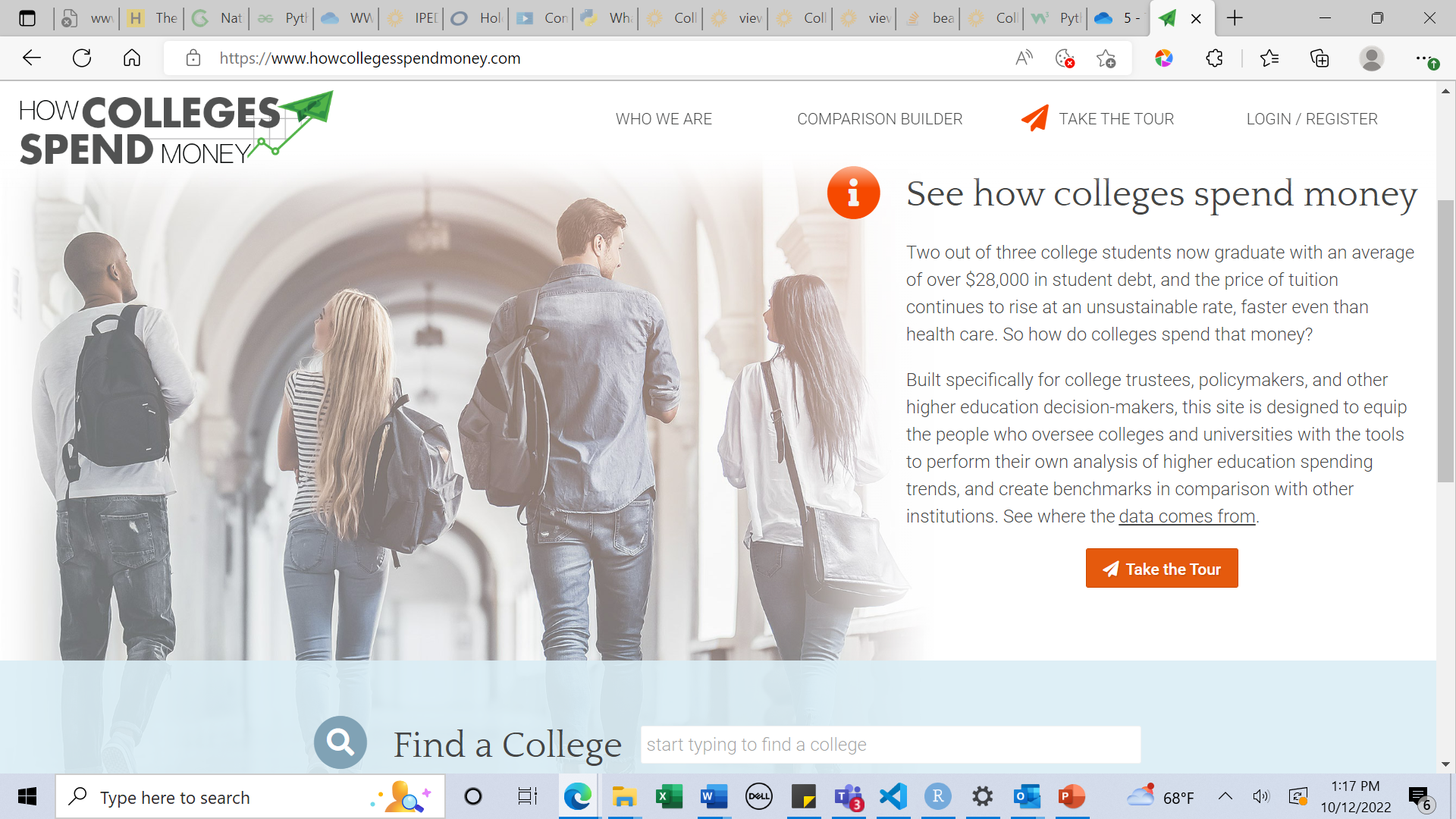 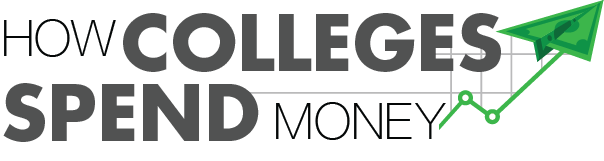 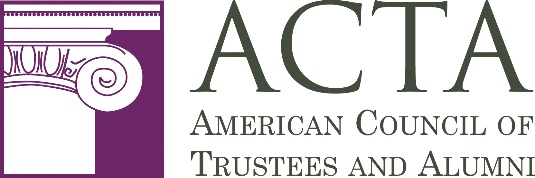 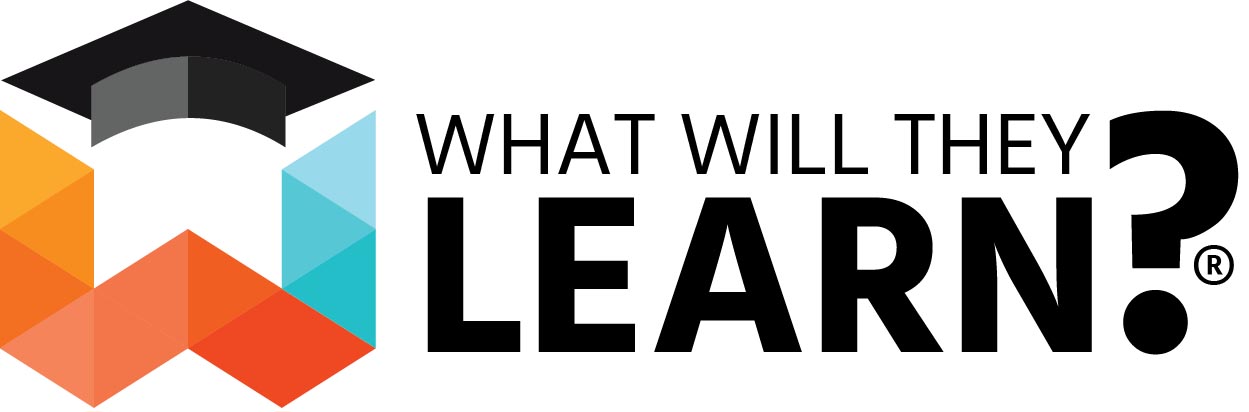 General Education at 
Virginia’s Public Colleges and Universities
What Will Students Learn in the Classroom?
ACTA’s What Will They Learn?® project grades the core curricula at colleges and universities on an “A” through “F” scale based on how many of the seven WWTL subjects they require students to study. This year, only 22 of over 1,100 colleges earned an “A” require at least six of the seven subjects.
The What Will They Learn Subjects Areas
Composition
Foreign Language
Literature
U.S. Government & History
Economics
Mathematics
Natural Science
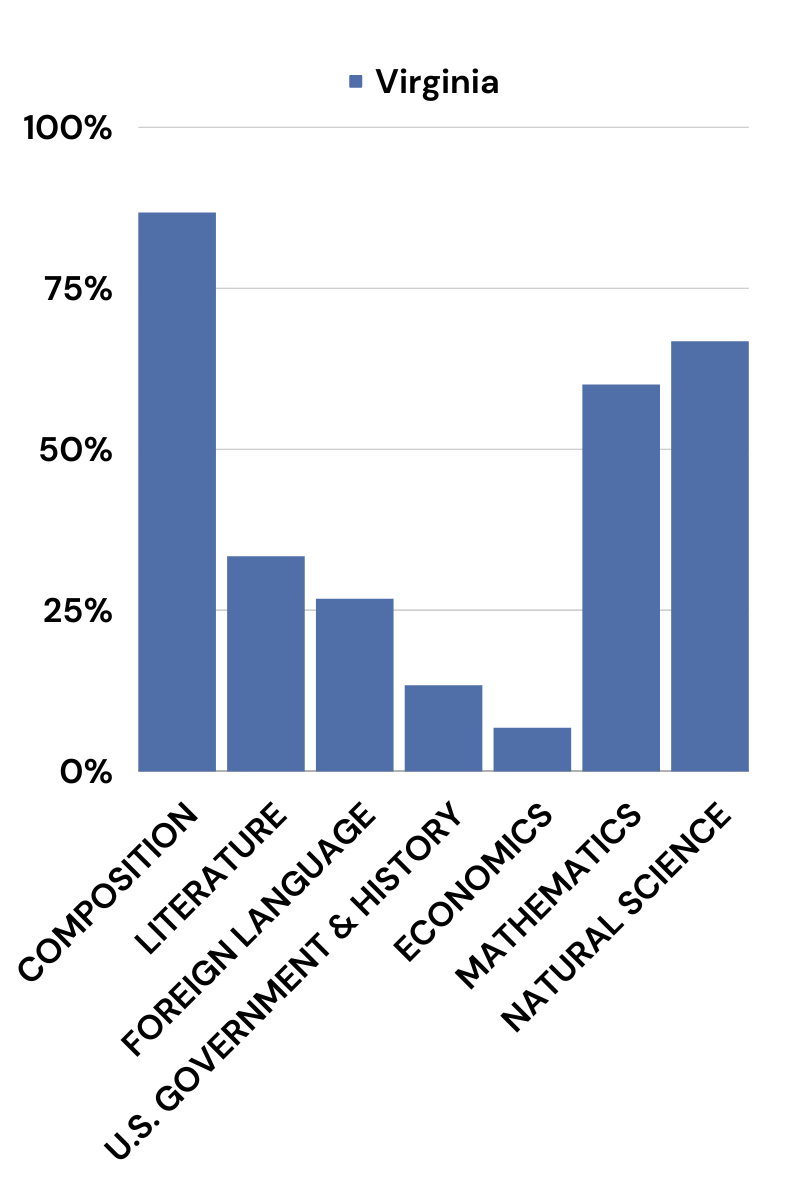 Virginia Public Schools’ General Education: Subject Areas Required
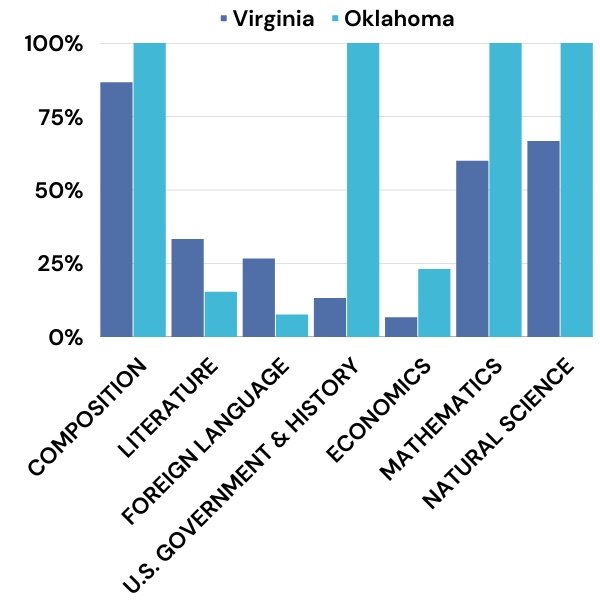 Virginia Public Schools’ General Education: Subject Areas Requiredvs. Oklahoma
Virginia Public Schools’ Core Curriculum
Virginia’s Average Grade: D+
(2.93/7 subject areas required)
Oklahoma’s Average Grade: B
(4.46/7 subject areas required)
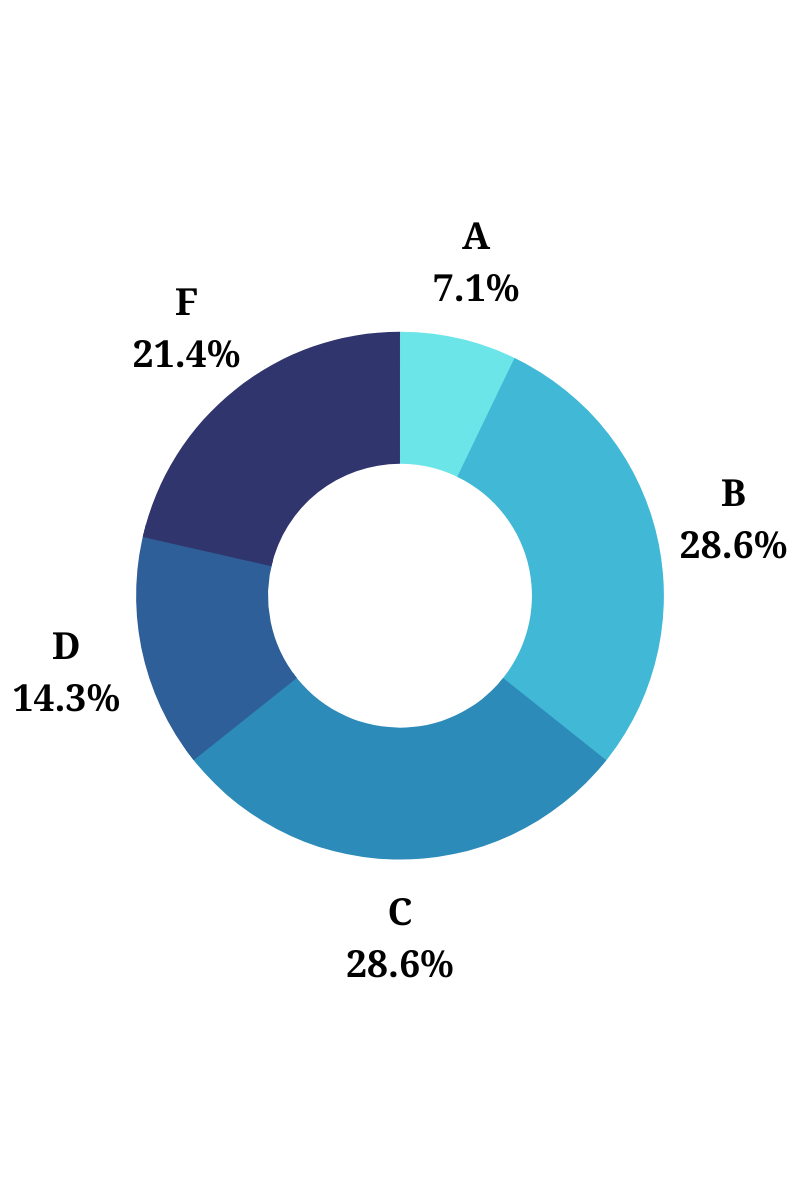 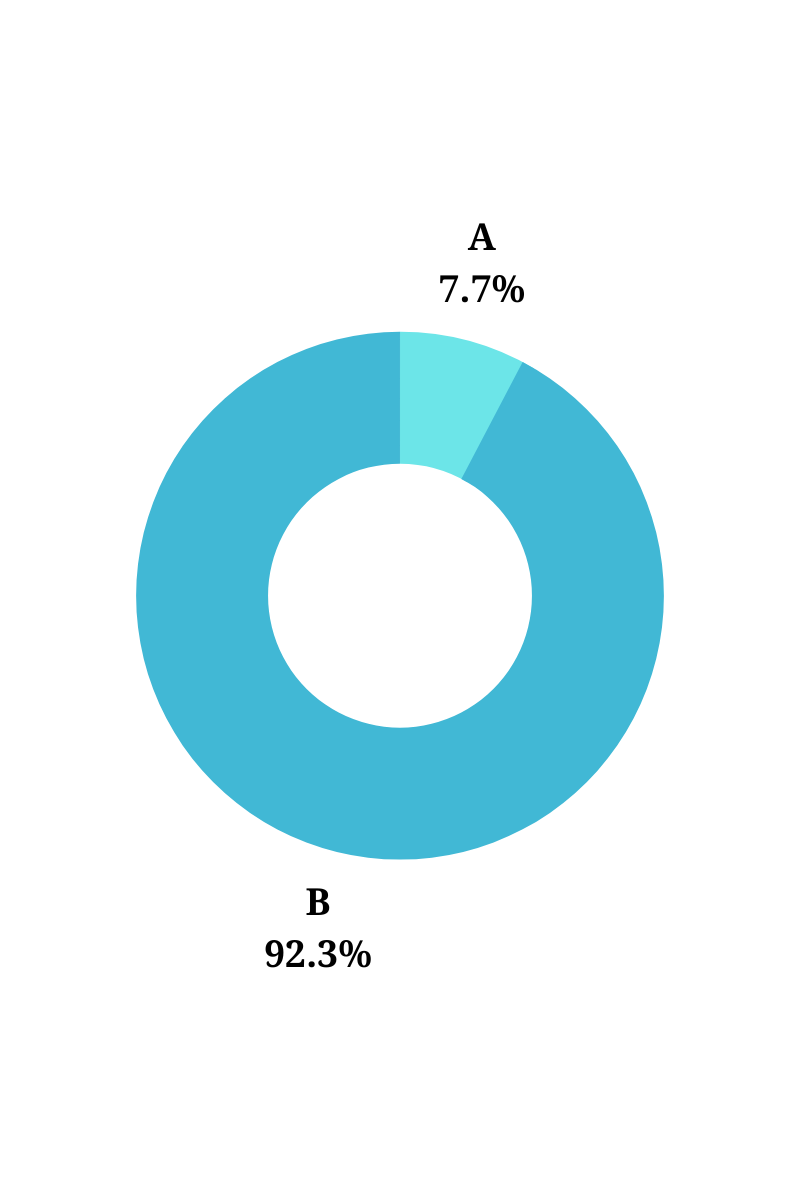 Virginia Public Schools’ General Education
Collegiate Learning Assessment (CLA+) and Success Skills Assessment (SSA)
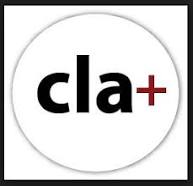 “The performance-based CLA+ and SSA+ provide insightful, nuanced evidence of students’ competencies in these areas so they and their instructors can work to develop these essential skills.”
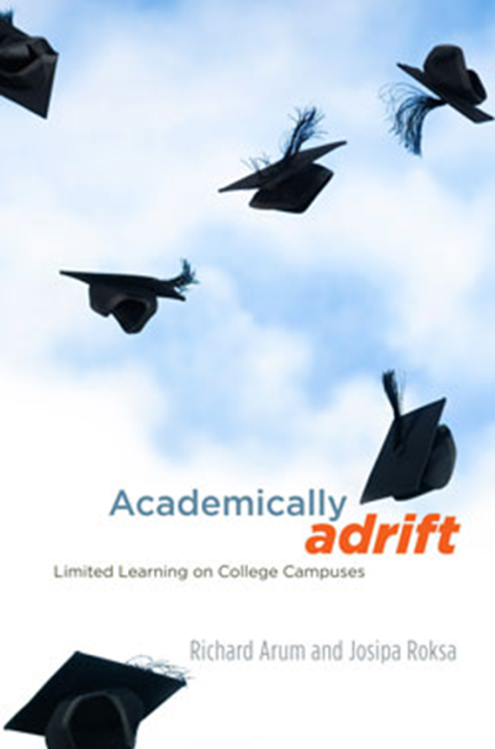 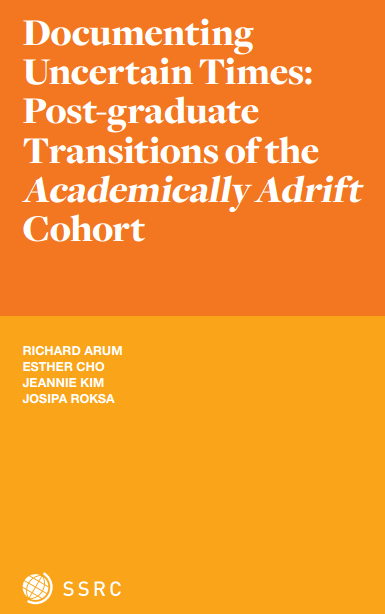 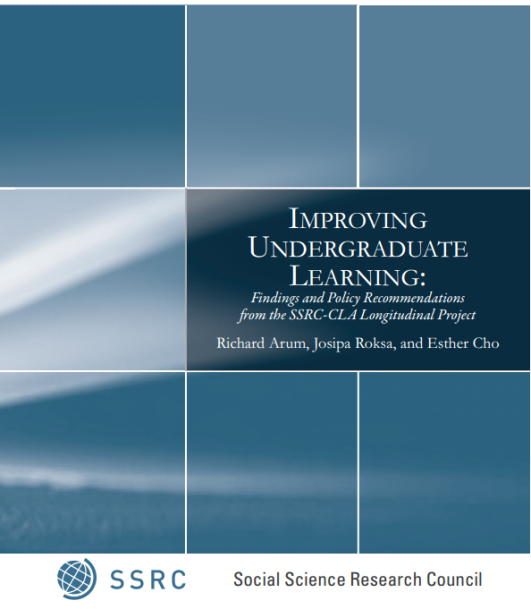 Richard Arum and Josipa Roksa, Academically Adrift 

Class of 2009: 36% with no significant cognitive gain.

“There is more variation within institutions than across institutions…., high- and low-performing students can be
found at each institution and within each level of selectivity”
15
[Speaker Notes: Lowest performers most likely to be unemployed, living at home, and in credit card debt after graduation.]
Addressing College Drinking and Drug Use: A Primer for Trustees, Administrators, and Alumni
ACTA Gold Standard for Freedom of Expression